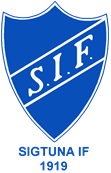 SIF IBK, Flickor 06/07 - uppgifter föräldrar och barn
Kryssa i om båda målsmän har samma gatuadress